Psychoterapie II - KS13.4.2012
Psychoterapeutické přístupy a směry
Terapeutické DIMENZE
Direktivnost x nedirektivnost

Zaměření na symptomy x kauzálnost

Nácvik x porozumění

Minulost – přítomnost - budoucnost
DIREKTIVNOST x NEDIREKTIVnost
Direktivnost – výhody:
Snížení úzkosti (zejména v začátcích terapie)
Jasné instrukce pro klienta a tudíž i zřetelné výsledky změn

Direktivnost – nevýhody:
vytváření závislosti na terapeutovi/na jeho názorech a rozhodnutích
DIREKTIVNOST x NEDIREKTIVnost
Nedirektivnost – výhody:
často se může objevit téma, které by se ve strukturované terapii vůbec neukázalo
klient se může cítit více přijímán terapeutem

Nedirektivnost – nevýhody:
zmatený klient
ZAMĚŘENÍ NA SYMPTOM vs. Kauzální PŘÍSTUP
Symptomatická léčba
Výhoda: 		krátké trvání
Nevýhoda: 	možné přehlédnutí dalších 				podstatných záležitostí; 				substituce symptomu?

Příklad:              bezděčné mrkání oka – postupné ovládání pomocí zrychlení a zpomalení – souvislost příznaku se stresem – jiný symptom
Zaměření na symptom vs. kauzální Přístup
Kauzální léčba

Výhoda: 		odstranění potíží jednou 				provždy (deklarováno)

Nevýhoda: 	dlouhé trvání; 					Kde je jistota, co vlastně 				způsobuje symptom?
Nácvik vs. náhled
Nácvik:
Osvojování nových způsobů řešení starých potíží
Může být zábavný, obzvláště ve skupinách
Pokud zadán jako domácí úkol, vede klienta k zodpovědnosti a k zážitku úspěchu
	

Náhled:
klient porozumí tomu, jak jeho potíže vzniky a jak se udržují – to vede ke snížení úzkosti
samotné porozumění však často nemůže odstranit příznak
Časové dimenze
Zaměření na minulost:
Možné odhalení spouštěčů potíží
Porozumění

Zaměření na přítomnost:
Udržení člověka v situaci teď a tady
Pozornost soustředěná dovnitř

Zaměření na budoucnost:
Možnost objevit způsob řešení problémů
Nabídnutí optimistické perspektivy
Časové dimenze
Všechny terapeutické směry se v terapii zaměřují na všechny tři časové dimenze, rozdíl je pouze v důrazu, který na danou složku kladou!
Psychoterapeutické směry
Psychoanalytické a psychodynamické teorie/postupy

Behaviorální, kognitivní a KBT teorie/postupy

Humanistické teorie/postupy

Rodinné, systemické, narativní teorie/postupy

Integrativní teorie/postupy

Výjimky, zvláštnosti – přístupy „na pomezí“
Psychoanalýzaa psychodynamické přístupy
Kauzálně orientované, náhledové, střídání nedirektivnosti a direktivity, zdůrazňování minulosti a přítomnosti

Délka výcviku a stejně i terapie dlouhodobější záležitostí

Vhodné zejména u složitějších osobnostních problémů
Psychoanalýza a psychodynamické terapie
Obecně: přesvědčení, že nemoc vzniká konfliktem mezi nevědomými přáními a reálným světem (princip slasti x princip reality)

Léčba spočívá v jejich ozřejmění – interpretaci
psychoanalýza
„… Psychoanalytické konstrukty mají svůj zdroj a původ ve specifické klinické zkušenosti, kterou lze přiblížit jen zčásti.“

Holub, D.: Současná psychoterapie

Nelze klinicky ověřovat – tvrzení, že kdo nemá odpovídající výcvik a praxi, nemůže porozumět…
Psychoanalýza
Zaměření na terapeutický vztah – přenos, protipřenos, terapeutická aliance a reálný vztah

Způsob práce

Poloha vleže
Analýza přenosu
Analýza odporu
Analýza snů
Carl Gustav Jung – analytická psychologie
Cílem psychoterapie je individuace – člověk se stává sám sebou (socializace/individuace)

Na rozdíl od Freuda širší pojetí nevědomí – kromě nenaplněných přání a emocí také:

	„…vše, co víme a na co pravě nemyslíme; co jsme si kdy uvědomovali a pak zase zapomněli; co jsme kdysi bezděčně vnímali; a dokonce i vše budoucí, co v nas teprve klíči...”
Jungova analytická psychologie
Pro práci s nevědomím nabízí kromě interpretace princip amplifikace – spolu s klientem si vyjasňuje symbolické významy nevědomých sdělení
Práce se sny
Rozšíření pojetí projekce – pacient promítá své nevědomé obsahy do jakéhokoliv podnětového materiálu ve svém okolí:
		Postup stahování projekce – pacient 		zjišťuje, co promítá do svého okolí a co 		to o něm vypovídá
Jungova analytická psychologie
Nový postup (na základě projekce) – aktivní imaginace
Pacient si vybavuje obraz, scénu apod.
Rozkresluje ji a pak do ní sám vstoupí
Objeví se další postava, průvodce, která pacientovi odpovídá na různé otázky

Princip polarit
jednu polaritu si uvědomujeme, ta druhá bývá nevědomá
extroverze a introverze; mužstvi a ženstvi; dobro a zlo; myšleni a citěni; vnimani a intuice
Jungova analytická psychologie
Archetypy – slovní asociační experiment /kategorizace zkušenosti/

Kresebné a grafické metody

Obecně větší svoboda klienta, větší spolupráce klienta a terapeuta

Velká spousta nápadů, které pak dotahovali do konce představitelé dalších směrů
Hanscarl Leuner – Katatymně imaginativní psychoterapie (KIP)
Navázal na Jungův „vynález“ imaginace
Pacientům nabízí obrazy, které jsou asociovány s nějakým nevědomým obsahem
Motiv řeky, hory apod.
Tím, že si pacient projde imaginaci, dochází k uzdravení; důraz na odžití určitých situací
Díky Leunerovi se imaginace rozšířila začali ji využívat zástupci jiných terapeutických směrů a přístupů
Naučit se zadávat imaginace!
Zaměření na tělo
Wilhelm Reich (zastánce Freuda) – jediný doplněk k jeho teorii:
Konflikt principu slasti a principu reality se odráží i na tělesné složce
Nesprávné dýchání – svalový krunýř/pancíř
Tím, že ho odblokujeme, dochází k léčbě

Alexander Lowen – bioenergetický přístup
Původně typologie  podle vývojových období
Uzemnění (grounding) – ukotvení v realitě svého těla
Upozorňoval na řeč těla
Adlerovská psychoterapie
Pro lidský vývoj je důležitý životní cíl –
	2 faktory:
Potřeba začlenit se do společnosti (pocit sounáležitosti)
Potřeba uplatnit se ve společnosti (touha po moci)

Terapie:
Poznat pacientův nerealistický životní plán
Vést pacienta ke změně životního stylu
Dodávat odvahu

Rodinné konstelace
Karen HorneyováHarry Stack Sullivan
Význam pocitu bezpečí v dětství

Důraz na vztahy a na sociální složku

Horneyová – úspěšný pokus o změnu mužského modelu v psychoterapii
Behaviorální terapie
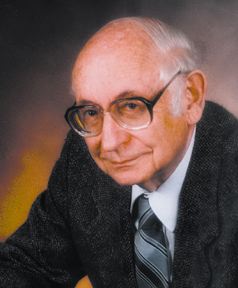 Joseph Wolpe – behaviorální terapie
Klasické a operantní podmiňování
Později – učení nápodobou (Bandura)

Pozitivní zpevnění/oslabení – časté u BT – terapeut mívá „pytlíček sladkostí/odměn“
Dobře funguje pochvala; nejlepší odměna – pocit, že se něco podařilo
Negativní zpevnění – využívají se málo (dříve např. antabusová léčba)
Negativní oslabení – (př. zabránění činnosti)
Behaviorální terapie
Systematická desenzibilizace

Princip vzájemné neslučitelnosti podnětů
Vysvětlení postupu
Nácvik relaxace
Seřazení nepříjemných podnětů
Postupné vystavování jednotlivým podnětům
In vivo, imaginace (podobná úspěšnost)
Následné zvládání potíží v reálném životě – posilování
Behaviorální terapie
Kazuistika:
Žena, cca. 30 let, vysoce specifické doktorské vzdělání
Pracuje jako servírka v restauraci svých rodičů – zde také bydlí, prostor opouští s velkými obtížemi
Nedokáže cestovat jinak než autem a to pouze s blízkým člověkem (sama sice vlastní ŘP, ale neřídí); úzkosti, panika
Měla psa – musela chodit ven
Bavila jí historie
Měla sen udělat si ŘP na motorku
Behaviorální terapie
Joseph Wolpe – snaha o objektivní zhodnocení terapeutických výsledků (nicméně postupné „vylepšování“ terapeutické účinnosti)
Přínosy:
Škálování
Využití imaginací zaměřených na cíl (výborný postup hojně využívaný např. v koučingu)
 Zdůraznění posilování – odměn
Vynikající výsledky při práci a dětmi (vnější motivace)
Negativa:
Přílišná redukce
Nadhodnocování sféry vlivu
Kognitivní terapie
Obecně: není to podnět sám, co v nás vyvolává nějaké chování, ale jeho subjektivní význam

Klasický model podnět – reakce rozšířen na podnět – kog. zprac. – reakce – následek

Terapeutická práce zaměřena na proces kognitivního zpracování informací
Kognitivní terapie
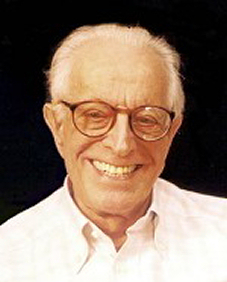 Albert Ellis – RE(B)T

Model A – B – C
A – Activating event
B – belief
C – consequence

Model později rozpracován, přidána další písmena
Potíže způsobují iracionální přesvědčení (musturbace)
Diskuze, přesvědčování, domácí úkoly – praktický nácvik, využití humoru
Kognitivní terapie
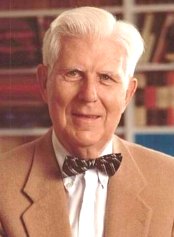 Aaron Beck
Původně PA – práce s depresí
Automatické negativní myšlenky
Negativní triáda – přesvědčení o:
sobě
lidech kolem
světě
Sokratovský dialog – terapeut vede vhodnými dotazy klienta k tomu, aby si sám uvědomil nereálnost svých přesvědčení
Hledání dysfunkčních kognitivních schémat – nahrazování funkčními
KBT
Zakladatelé Mahoney a Meichenbaum
Propojení předchozích způsobů práce do uceleného systému – integrativní pohled

Rysy KBT (Možný, Praško,1999):

KBT je krátká, časově omezená
KBT je strukturovaná a terapeut je aktivní a direktivní
Pro KBT je charakteristická aktivní spolupráce mezi klientem a terapeutem
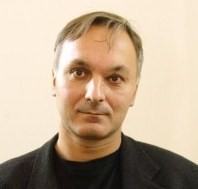 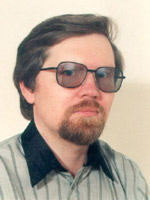 KBT
KBT vychází z teorií učení a teorií kognitivní psychologie
KBT se zaměřuje na přítomné problémy
KBT se zaměřuje na konkrétní, jasně definované problémy a na faktory udržující problém
KBT si stanovuje konkrétní, funkční cíle
KBT se zaměřuje na pozorovatelné chování a vědomé psychické procesy, konkrétní změny v životě
KBT uplatňuje vědeckou metodologii
Konečným cílem KBT je dosažení soběstačnosti klienta
KBT
Bludný kruh úzkosti:
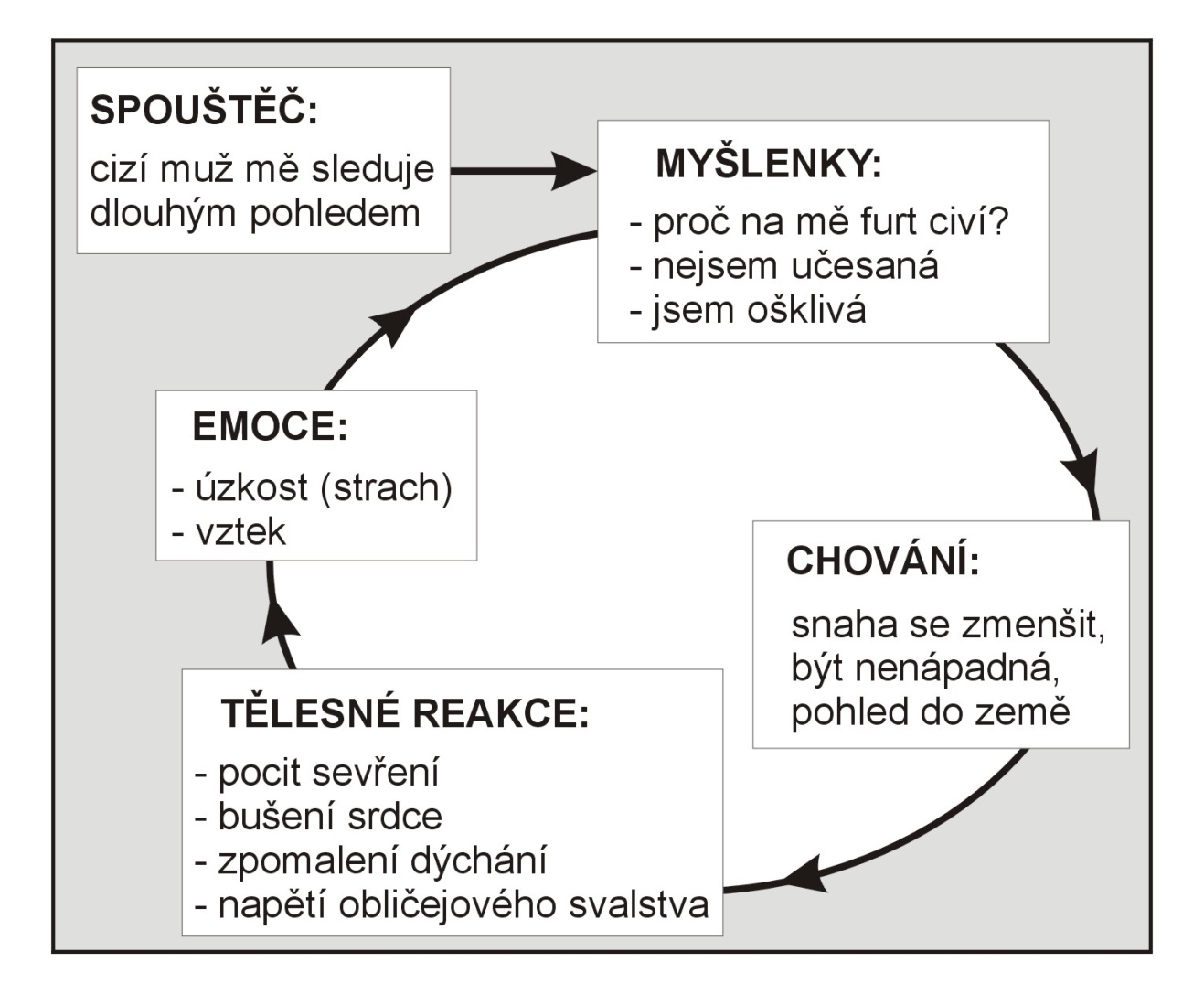 Později přidány důsledky (Praško a kol., 2007) – dlouhodobé ovlivnění chování
Multimodální terapie
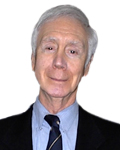 Akronym BASIC I.D:

B – Behavior
A – Affect
S – Sensation
I – Imagery
C – Cognition
I – Interpersonal realtionships
D - Drugs
Carl Rogers – Psychoterapie zaměřená na člověka
Nedirektivní, zaměřená na přítomnost a budoucnost, jedinečná pro každého klienta 
Cílem je sebeaktualizace
Tři nezbytné podmínky na straně terapeuta:

Empatie
Bezpodmínečné přijetí/akceptace
Kongruence

První záznamy terapií – „odkryl tajemství“ terapeutické místnosti odborné veřejnosti
Usilování o vědeckost – Q-sort technika
Gestalt terapie
Fritz Perls – původně PA, Reichův žák
Důraz na přítomnost
Kontaktní cyklus – interakce s prostředím
Vjem
Uvědomění
Mobilizace energie
Akce
Kontakt
Zpracování
Stažení se
Transakční analýza
Komunikace: tři egostavy: dítě, dospělý, rodič

Individuální zodpovědnost

Životní scénáře

Komunikační hry
Systemická terapie
Člověk je součástí sociálních systémů – terapeutický zásah se plánuje v širším kontextu

Reflektující tým

Cirkulární dotazování

Otázka na zázrak (De Shazer)
Narativní terapie
Vychází z konstruktivismu (podobně jako KBT)

Vyprávění příběhu – vyzdvihování některých fakt

Terapeutické přestavění příběhu, nabídnutí jiné perspektivy